Проект по математике на тему: «Геометрия вокруг нас»
Подготовила ученица 6 Б класса
МБОУ «Школа № 60/61» г. Рязань
Беззубцева Софья
Руководитель: Куприй М.В.
Цели и задачи проекта
Цели
Поиск сведений по возникновению раздела математики «Геометрия».
Предмет изучения «Геометрии».
Применение в жизни геометрических фигур.
Задачи

Собрать информацию об истории появления науки «Геометрия»
Охарактеризовать основные элементы изучения.
Показать различные формы применения геометрических фигур в природе, архитектуре родного края.
Сделать вывод.
План
Введение
Основная часть
В История возникновения раздела математики «Геометрия».
Что изучает «Геометрия».
Применение в жизни геометрических фигур. 
Вывод
Изучая на уроках математики фигуры окружность и круг, я узнала, что математика включает в себя два раздела геометрию и алгебру. Мне стало интересно, что это за наука «Геометрия», как она появилась, что изучает и где можно найти ее применение в реальной жизни.
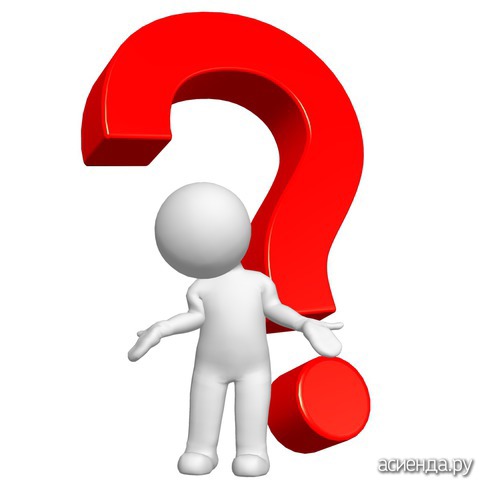 Возникновение «Геометрии»
Геометрия – одна из наиболее древних наук, возникла 4000 лет назад.
Слово «геометрия» греческого происхождения. Оно означает «землемерие»
«гео» – по-гречески земля,
«метрео» - мерить.
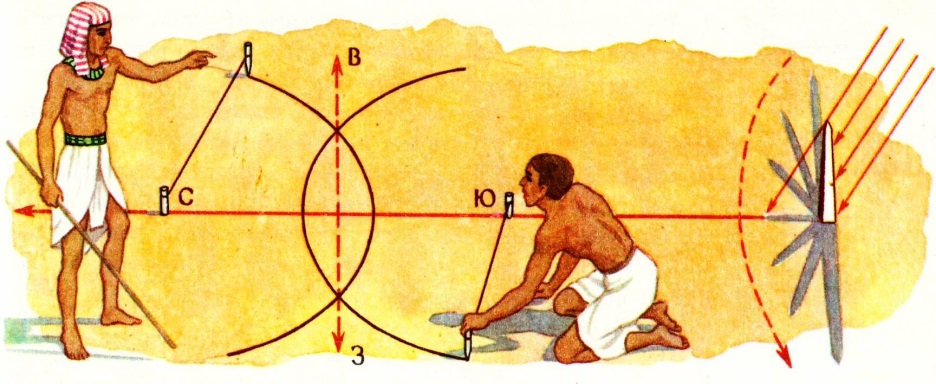 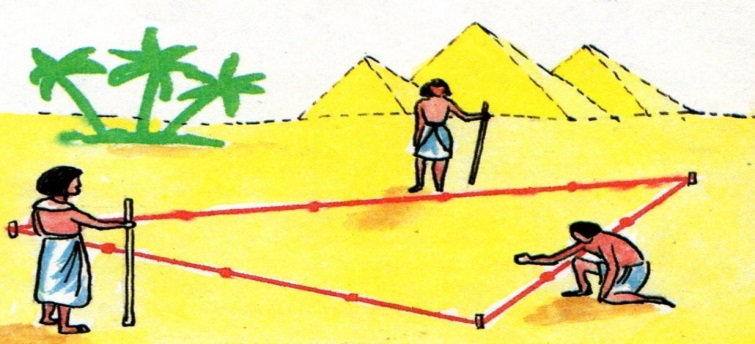 Геометрия как наука появилась в Древней Греции в IIIвеке до н.э.
Ее основы изложил древнегреческий математик Евклид в своем трактате «Начала»
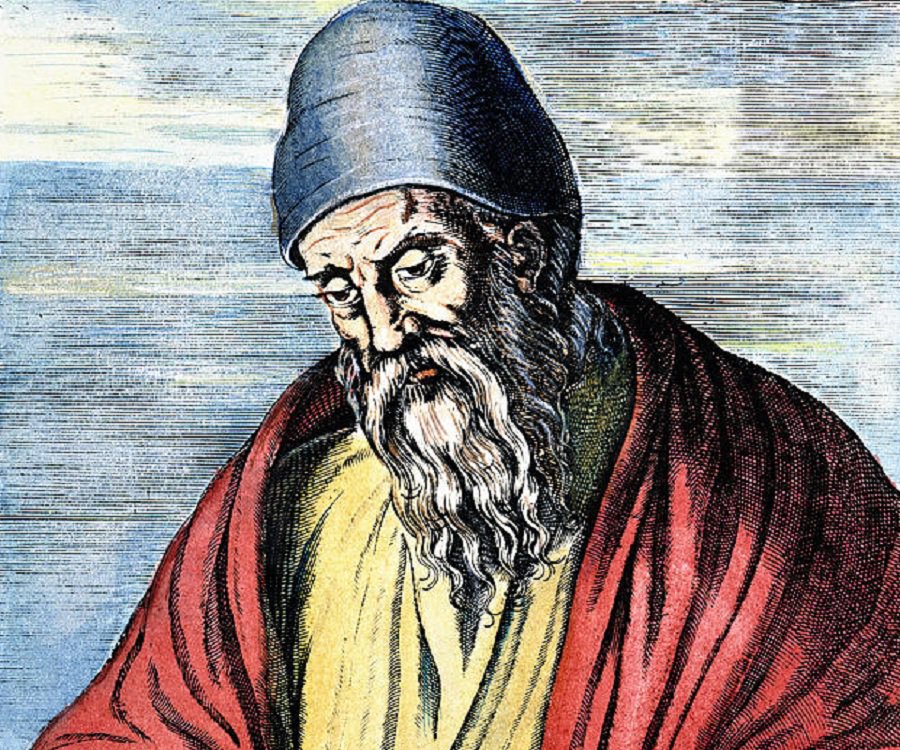 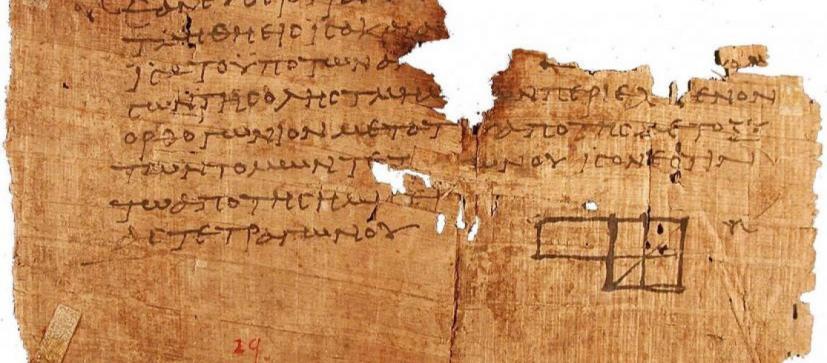 Что изучает «Геометрия»
Изучает свойства фигур
на плоскости
Изучает свойства фигур
в пространстве
В начале ХХ века великий французский архитектор Ле Корбюзье сказал: «Я думаю, что никогда до настоящего времени мы не жили в такой геометрический период. Все вокруг – геометрия».
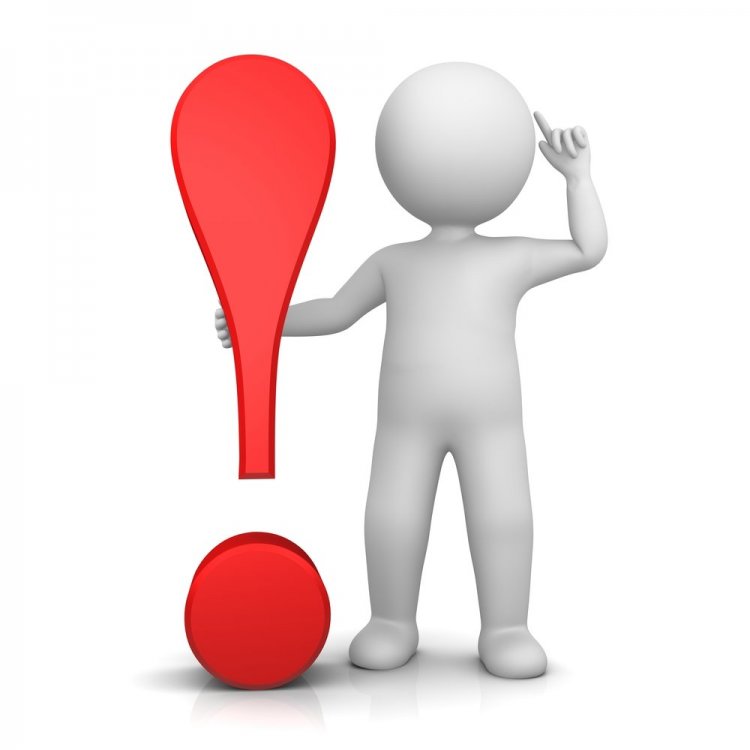 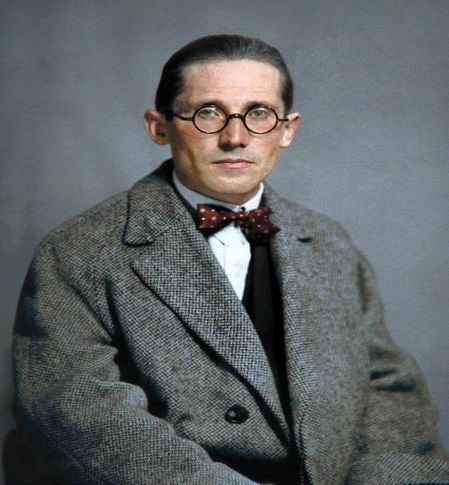 Формы в природе:шар и круг
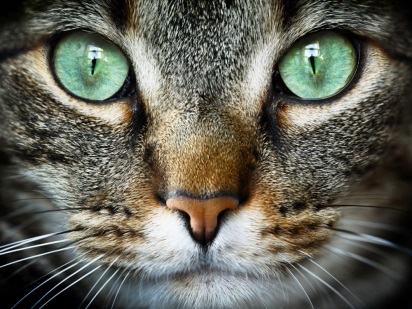 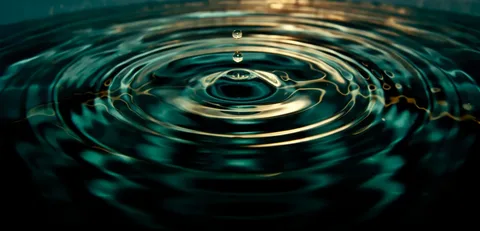 Мухомор
Капля воды
Глаз животного
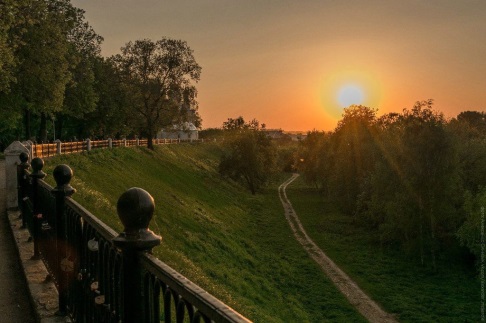 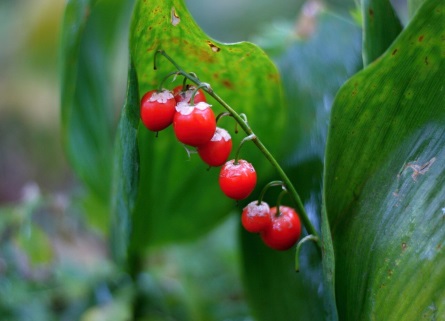 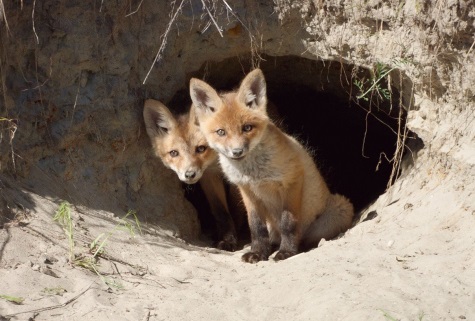 Солнце
Ландыш
Лисья нора
Формы в природе:пирамида и треугольник
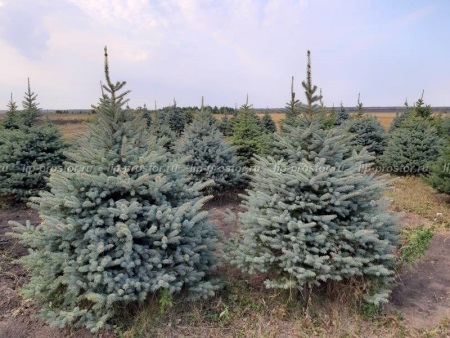 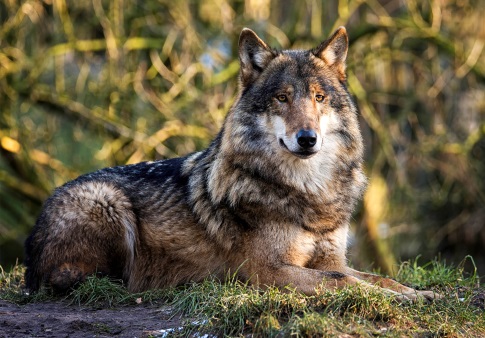 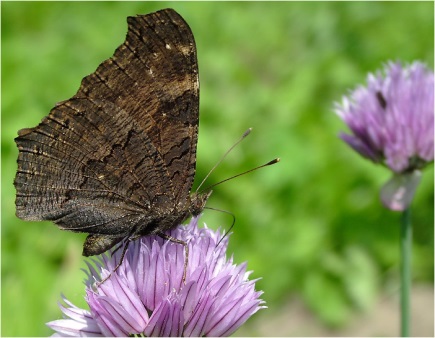 Ели
Уши животного
Клыло бабочки
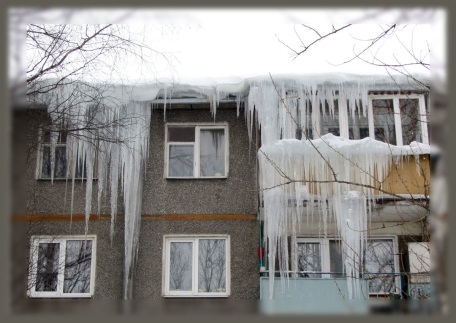 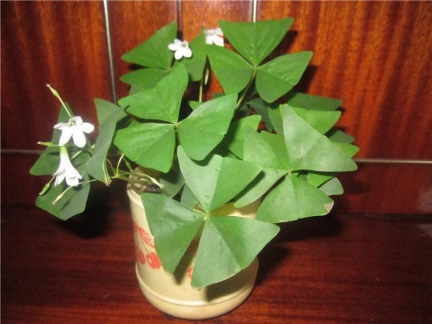 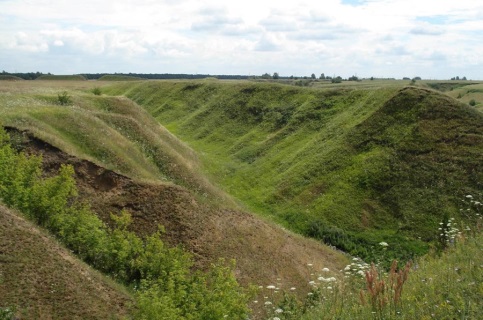 Овраги Рязанщины
Сосульки
Листья растений
Формы в природе:многогранники и многоугольники
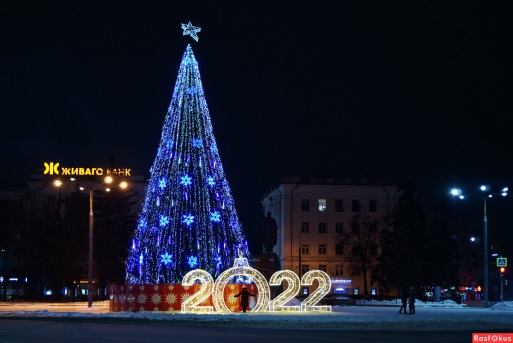 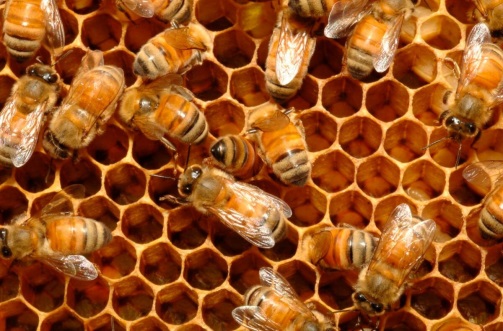 Украшения на елке
Пчелиные соты
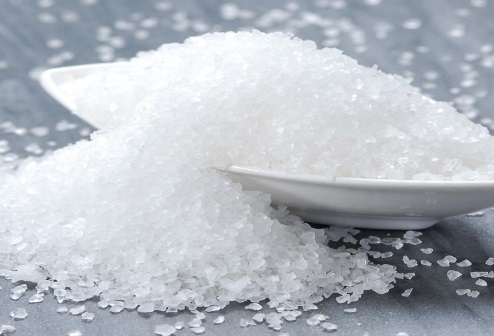 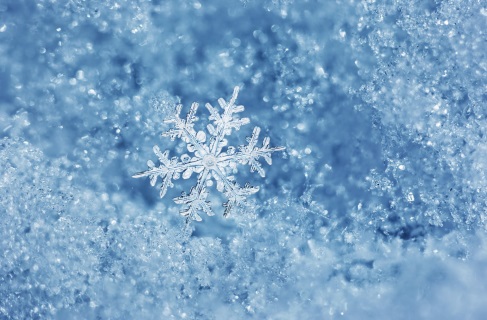 Снежинки
Соль
Формы в природе:эллипс и овал
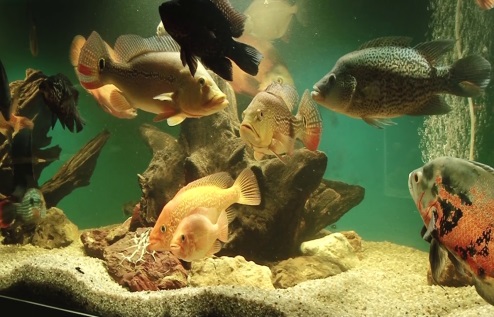 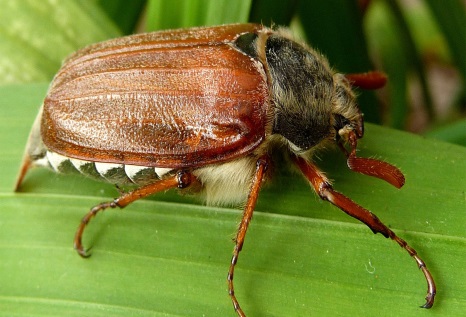 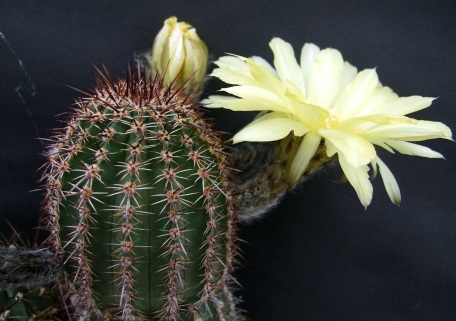 Рыбы. Рязанский
 акванариум
Кактус Эхинопсис
Майский жук
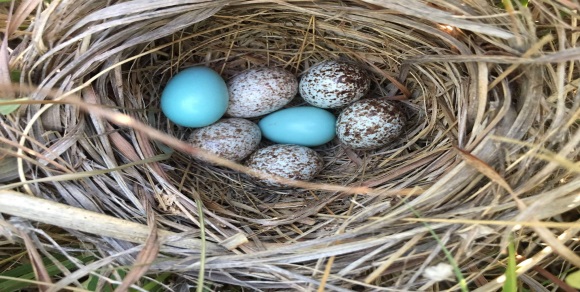 Яйцо кукушки
Человек тоже создает геометрические формы. Посмотрите на красоту симметрии
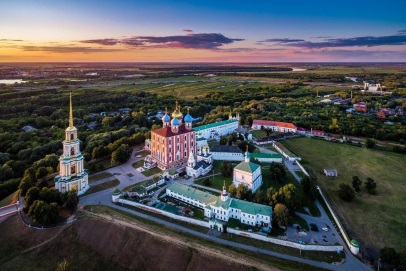 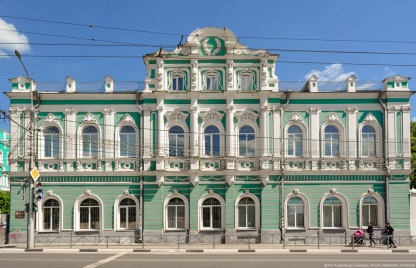 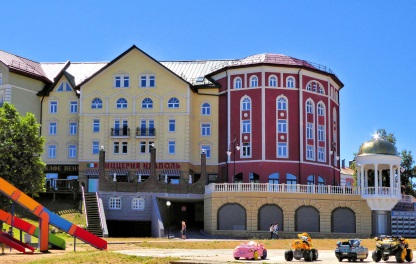 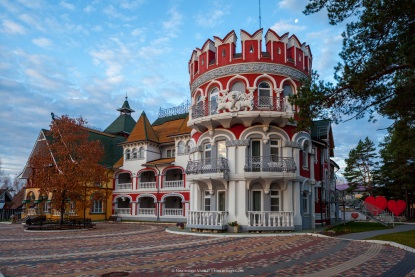 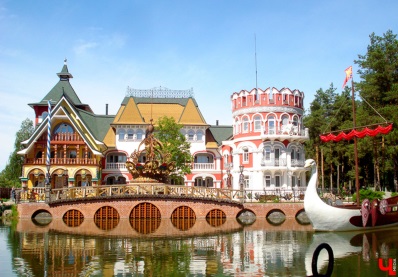 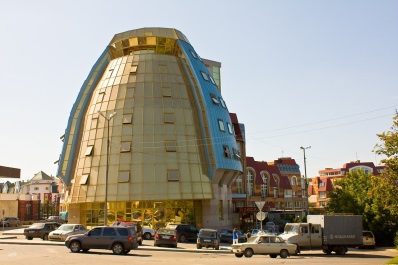 Геометрия в быту:
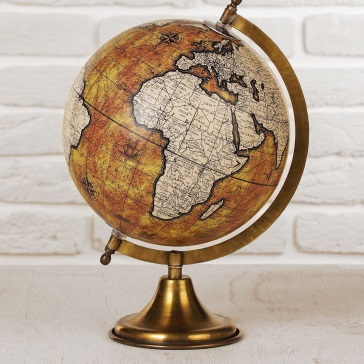 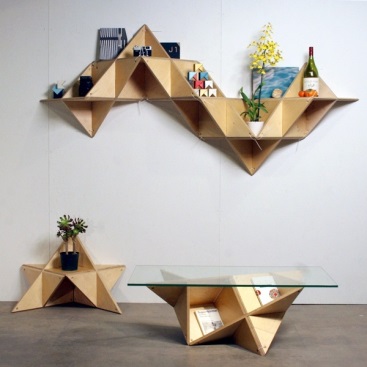 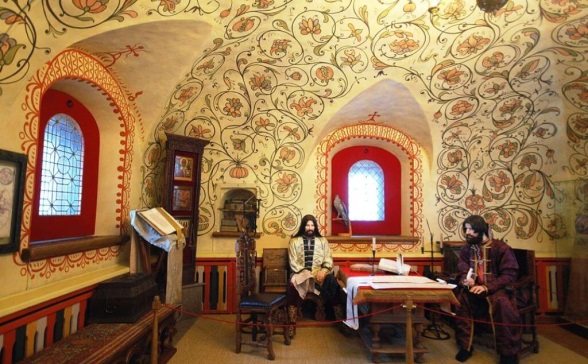 Глобус
Полки
Мебель
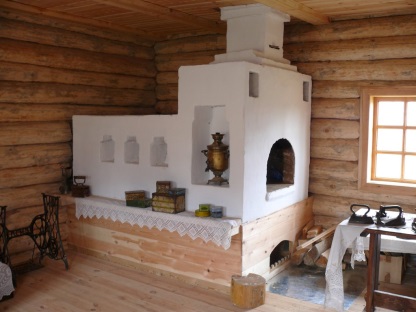 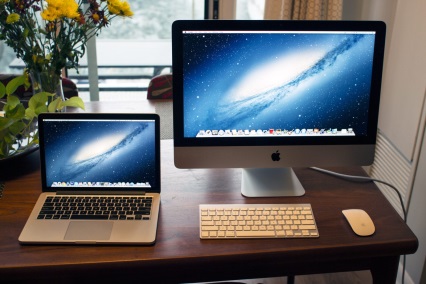 Печь
Компьютер
Таким образом, Геометрия – это не только наука, накопленный годами опят людей.Геометрия – это целый мир вокруг нас.
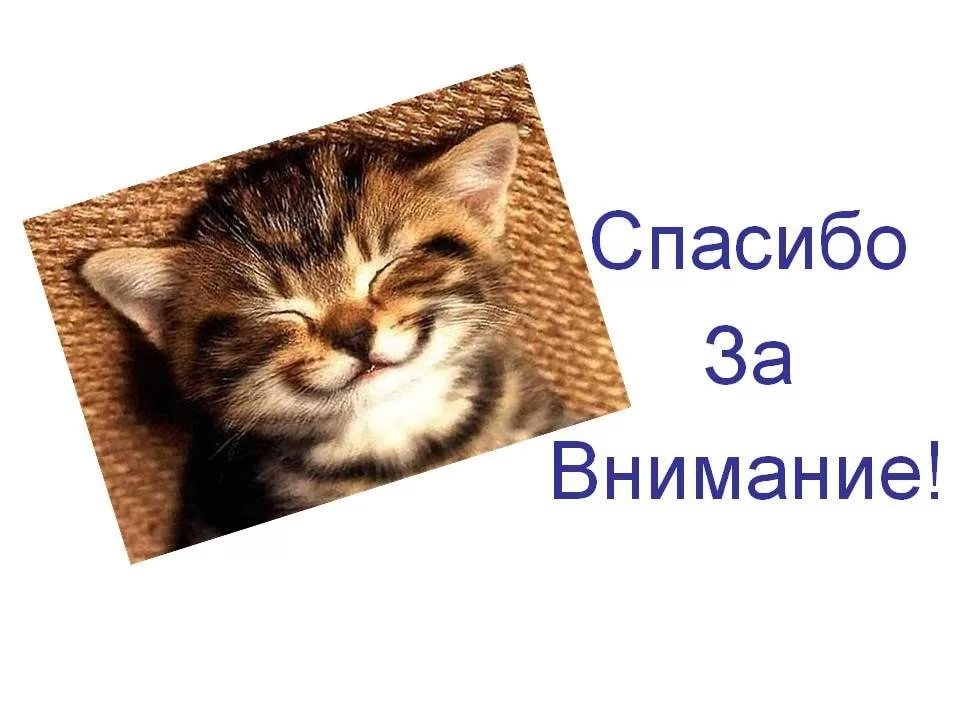